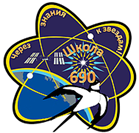 Государственное бюджетное общеобразовательное учреждение 
школа № 690 Невского района Санкт-Петербурга
ИННОВАЦИОННЫЙ ПРОДУКТ

«мобильное приложение по физике 
под ОС Андроид»
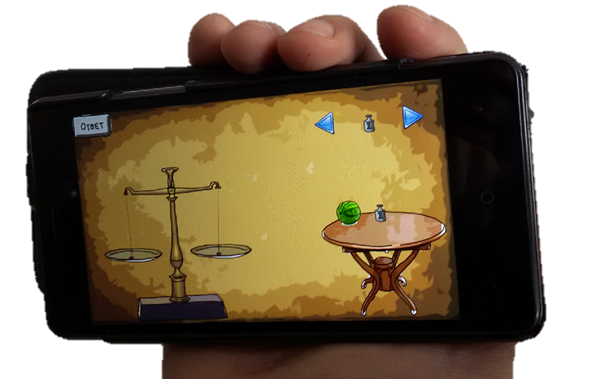 VIII конкурс инновационных образовательных продуктов «Образовательные инновации Невского района 
Санкт-Петербурга», 2018
ЦЕЛИ И ЗАДАЧИ
Цель работы:
Спроектировать и реализовать мобильное приложение по физике на платформе ОС Android.
Задачи:
выявить специфику процесса разработки мобильных приложений;
дать обоснование созданию мобильного приложения и изучить этапы его создания;
разработать проект мобильного приложения под ОС Android;
освоить современный язык программирования, который применяется для разработки мобильных приложений под Android.
ТРЕБОВАНИЯ К ПРОГРАММЕ
операционная система Android 2.1 и выше;
 20Mb память на устройстве или SD-Карте;
- разрешение дисплея 480х320 и выше;
- 128 Mb оперативной памяти и выше;
- процессор armv5 или armv7 с тактовой частотой 300 МГц и выше;
- видео чип с тактовой частотой 100 МГЦ и выше;
- поддержка установки приложений из неизвестных источников.
СРЕДСТВА
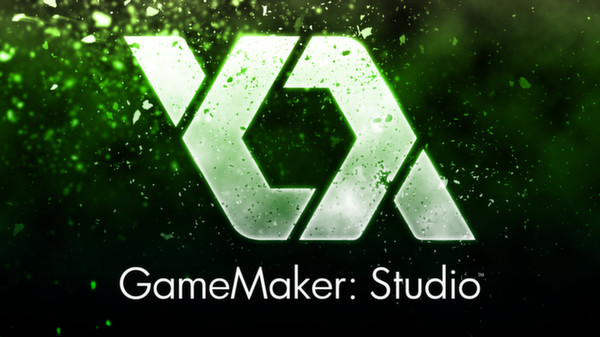 Процесс разработки мобильного приложения
1.Разработка технического задания (ТЗ):
-	получение ТЗ.
2.Подготовительный этап:
-	сбор информации;
-	выбор объектного построения программы;
-	разработка общей методики создания продукта.
3.Основной этап:
-	разработка основного алгоритма;
-	создание интерфейса;
-	отладка.
4.Завершающий этап:
-	подготовка технической документации;
-	сдача продукта.
ТЕСТИРОВАНИЕ
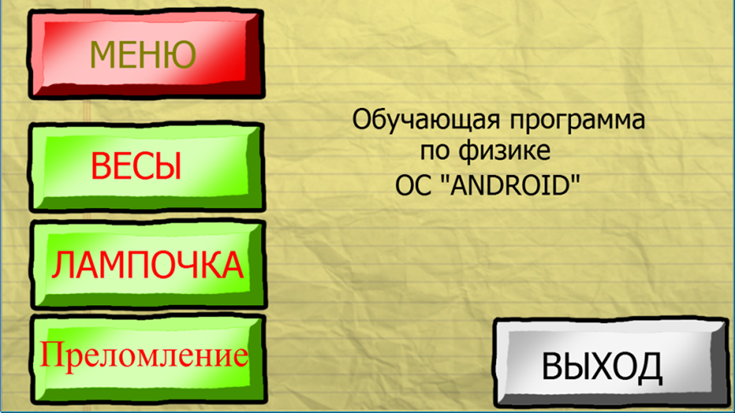 Главное меню. 
Выбор одного  из трех физических симуляторов. Далее запускается сам симулятор, где и начинается работа с данной программой.
эффекты
доступность обучения, рамки учебного процесса с помощью мобильного приложения расширяются за пределы стен учебного заведения;
индивидуализация обучения, позволяет учитывать индивидуальные особенности обучающихся и способствует осознанию обучающимися своих сильных и слабых возможностей обучения;
наглядность обучения, позволяет активно использовать интерактивные и имитационные наглядные пособия;
усиление мотивации к обучению, за счет повышения интереса к содержанию учебных тем по предмету физика и возможности обучающегося реализовать творческий подход к решаемым теоретическим и практическим задачам;
сложности
СПАСИБО 
ЗА ВНИМАНИЕ!